Orlene BaduSt Matthias Church of England Primary School
Our School
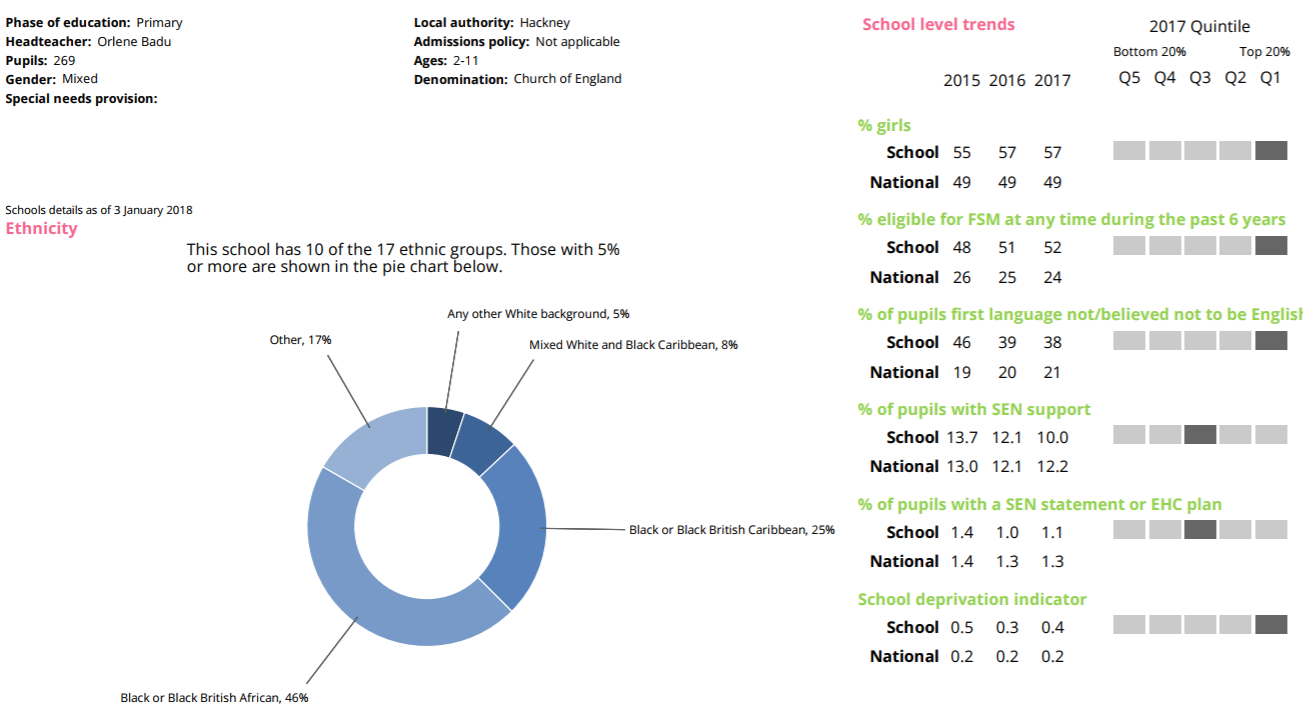 School statistics
Community- temporary housing, new to the country- pupil mobility
[Speaker Notes: Pupil mobility continues to be an issue
I wish there was a box on here for number of families with No Recourse to Public Funds to reflect a very vulnerable group that we support]
Hackney context
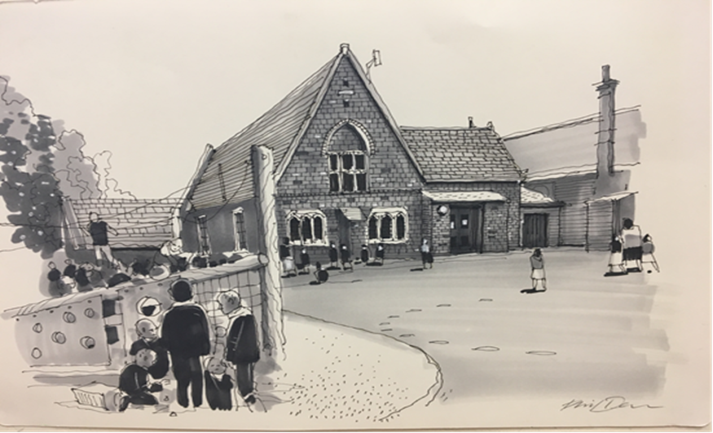 The child is at the heart of everything we do
[Speaker Notes: My key question to every request- how will that help the child?]
Know your community
Deep, valuable work with vulnerable groups that has an impact cannot happen without knowing your community

This is a prerequisite to ensuring strong outcomes that will support children throughout their lives and ensures that Exclusions and poor attendance are kept low

A commitment to understanding your community is a powerful tool and is incredibly empowering for the children and the school

Myself, Pastoral Manager, SENCo and Assistant head are on the school gates EVERY morning- this is where we get most of our INTEL
[Speaker Notes: Understanding our community is a powerful tool for a school in understanding, meeting the needs of and securing rapid and sustained progress for the children]
Some of the things we know:
As a school we are aware that Black Caribbean children do not need to be changed- they are not the problem.

The system is what needs changing and at St Matthias we have looked extensively at that system and reflected on strategies we can implement to ensure high outcomes.
[Speaker Notes: Now I would like to share some of the key strategies we have used to engage our Black carribean children and their families]
Pastoral Manager- Her role is KEY
Highly effective Pastoral Manager who cares deeply about the children

Due to a robust induction which included clear and detailed information about our community she was able to build solid relationships very quickly with children and their families

She understands the parents, their interactions and behaviours and that of their children

This relationship has supported her work in: empowering the children with how to increase their self esteem and confidence, enabling children to overcome external pressures that can be negatively impacting on their ability to retain learning, she deals with a range of behaviour issues and has regular, rigorous and open conversations about the impact of poor attendance, also monitoring it closely
[Speaker Notes: At first we were concerned that not having a male would not benefit some of the vulnerable boys we work with but she soon taught us that the relationships you build are the most important factor!]
Data- ‘No excuses’
[Speaker Notes: By tracking black caribbean children across the year it has decreased variation and an opportunity regularly to ensure they continue to build on progress every year]
Drive for Quality First Teaching
Rigorous drive for Outstanding and Good teachers that will ensure all children in their class will achieve and make significant progress

Every child has to make progress and meets or (preferably) exceeds expectations with high quality teaching day in and day out

The monitoring schedule in our school is rigorous, planned for and informs everything that we do to ensure improvements in teaching and learning

We work in a high- performing Federation of schools which allow us to share good practice and pedagogy, observe a range of teaching in a range of schools and deepen understanding of teaching and learning to benefit their own practice and outcomes for children in their care
Diversity in the workforce
The children need very clear role models within all levels of the organisation to aspire to and have the support of

We have begun an exercise analysing our recruitment process to identify if there any changes that can be introduced to increase the amount of applications we get from a diverse range of teachers and senior leaders

www.behaviourialinsights.co.uk
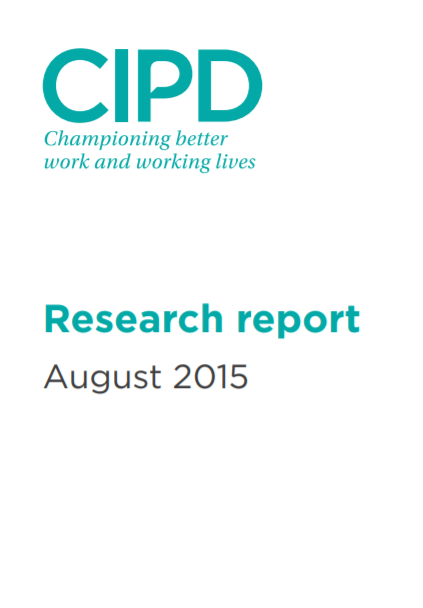 Cultural Competency CPD
Unconcious bias
Institutional racism
Racial identity 
Stages of racial identity and awareness (black and white)
Post- Traumatic Slave Syndrome
Providing a Culturally Inclusive education

Honest reflection on long- standing challenges black people face in the UK and strategies to support them in overcoming these barriers as well as changes to our systems

This training had a deep and lasting impact on all staff members and ultimately the children- lead to higher expectations and openness to challenges

Dr Laura Fontaine
www.freemindclinic.org.uk
Culturally and Locally- influenced Curriculum
We collected the views of children, parents/ carers and staff when restructuring our Curriculum to ensure we were meeting the needs of our cohort with regards to their learning and expectations

We have included topics within our curriculum that range from learning about their immediate locality to the traditions and experiences of their own and other cultures in line with National Curriculum expectations

This has led to an increased participation and engagement of children which ultimately increases their outcomes and progress

We have a range of multi- cultural events and assemblies over the year to engage all sections of our community
Parenting Course- under construction
We are currently writing our own parenting course for Black Caribbean and Black African families that has a firm basis in the knowledge of their communities

As a school we are continually trying to find ways to reflect on our community and identify strategies to improve their access to education, employment and further support.


We have had input from an Educational Psychologist, Consultant Psychologist and an Aspace- play therapist
Transition arrangements- CRUCIAL
Working within a borough committed to improving outcomes 

Hackney has created a thorough reporting system that all schools must complete for the most vulnerable children about any concerns we may have and positive strategies to support them through transition

This allows the school to ensure that the school has the key information necessary to support a smooth transition and positive beginning

Headteachers and Senior Leaders of Secondary schools have also visited our primary school to identify what the expectations are in Year 6 and the quality of work the children are producing at the end of 
Year 6
Advocacy programme to improve engagement with Agencies
Our school Home support worker often acts as an advocate for our vulnerable parents- part funded by the Schools Home Support Charity

This service has been vital as we have experienced a range of issues that families say they have faced as agencies, schools, professionals and others have not always offered them the best support or listened to their concerns fully

It does have a cost implication to the school but ensures that families get the right support and keep the lines of communication open with the school; improving relationships

Parental engagement= Increased outcomes
Interactions with other Agencies
Applied for a borough- wide CAMHS project
Year 6 Police Cadets programme
Claudia Jones organisation
http://www.afruca.org/
Educational Psychologists’ Attachment and parenting programme
Debt management courses
Family work experience visits
If you help one child, you help them all